Figure 3.  Examples of position–velocity plots of joints. Examples of position–velocity plots of individual joints in ...
Cereb Cortex, Volume 12, Issue 7, July 2002, Pages 772–782, https://doi.org/10.1093/cercor/12.7.772
The content of this slide may be subject to copyright: please see the slide notes for details.
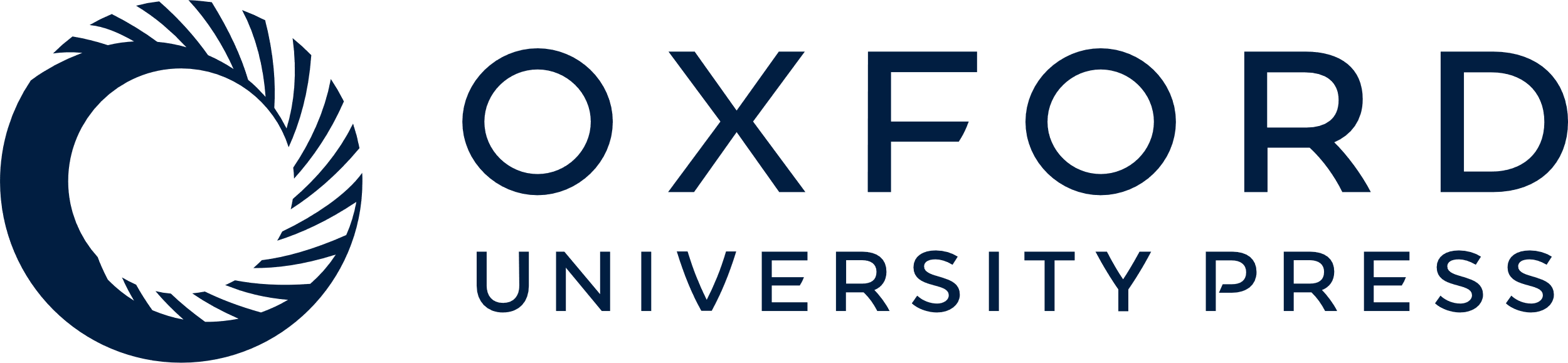 [Speaker Notes: Figure 3.  Examples of position–velocity plots of joints. Examples of position–velocity plots of individual joints in the x- and y-planes (left wrist, right shoulder and right knee). Solid curves indicate biological motion stimuli. Dashed curves indicate control stimuli. Values are normalized such that the maximum height of the stimuli is 1.


Unless provided in the caption above, the following copyright applies to the content of this slide: © Oxford University Press]